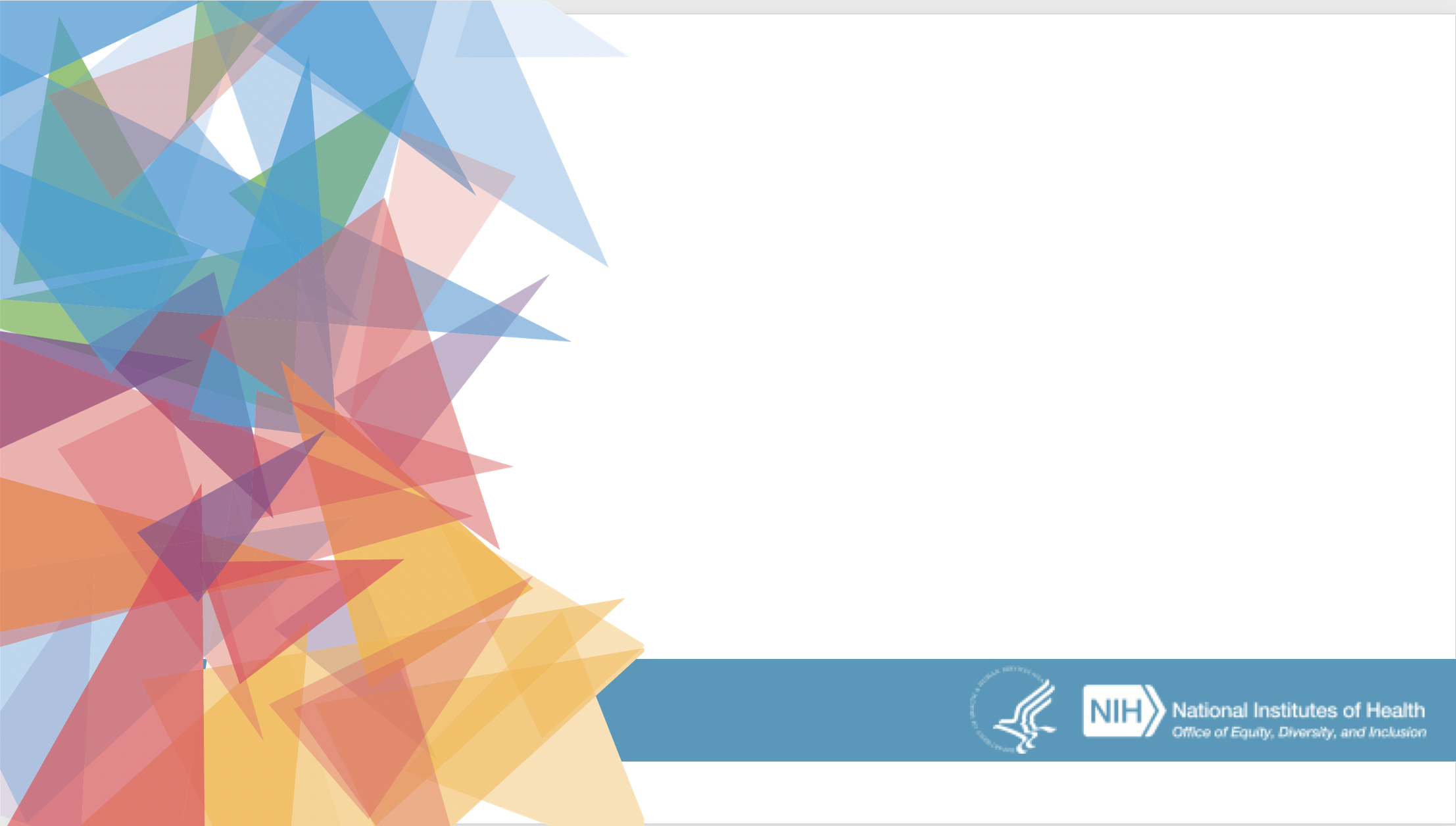 Office of Equity Diversity & InclusionNew Employee Orientation
Welcome to NIH!
(NEO Online version)
WORDS FROM DR. COLLINS
https://www.youtube.com/watch?v=SqofxdeEcjg&list=PLpqvIz-v880JlfjPCS4_2DLHmzd-p_1pV&index=5
PORTFOLIO OF SERVICES
Guidance
Strategy
Customer Outreach
Language Access
Special Emphasis Portfolios
Training
Complaints Processing
Counseling
Data Analytics
Policy
[Speaker Notes: These are the current items in our portfolio of services.]
NIH MISSION
To seek fundamental knowledge about the
nature and behavior of living systems and 
the application of that knowledge 
to enhance health, lengthen life, 
and reduce illness and disability.

Turning Discovery Into Health
EDI MISSION
We cultivate a culture of inclusion
where diverse talent is leveraged
to advance health discovery.
[Speaker Notes: Through this mission and vision, we are creating an environment at the NIH where we allow people to bring their full selves to work, thus allowing us to have the diversity of thought needed to develop the cures we need, advancing health discovery.]
EDI VISION
Making NIH the premier place
for diverse talent
to work and discover.
[Speaker Notes: Through this mission and vision, we are creating an environment at the NIH where we allow people to bring their full selves to work, thus allowing us to have the diversity of thought needed to develop the cures we need, advancing health discovery.]
WORDS FROM OUR STAFF
https://www.youtube.com/watch?v=S7rBpIFwxzY&list=PLpqvIz-v880JlfjPCS4_2DLHmzd-p_1pV&index=3
[Speaker Notes: A few words from our EDI staff on what EDI 365 means to them.]
CONSULTING: Overview
Goals
Improve strategic thinking
Enhance culture and performance

Services
Customized toolkits
Workshops and programs
Institute and Center liaising
[Speaker Notes: So that video captures nicely how we view our work within EDI and how we construe our work and all of it really at the end of the day comes together to support this idea of advancing diversity and inclusion at the NIH and making NIH the premier diversity and inclusion employer.

As we explore strategic diversity, there will invariably be conflict that arises, cultural issues that need to be understood, implicit biases that need to be explored.  We want you to know that within EDI, we have a team of consults to help you navigate all of this complexity.  We can help you (mention goals and services) indicate the toolkits are on our website tailored to managers and supervisors and employees.  If you are grappling with particular issues, we encourage you to go to the EDI website and pull up one of those toolkits to assist you.  They range from a number of topics: workplace harassment, reasonable accommodation, retaliation, there are a number of different toolkits and we encourage you to utilize them.

We also have  a number of workshops and programs and those are posted on website.  You can find our training dates there under our Upcoming Training opportunities but oftentimes we will also utilize the NIH listserv or through channels through the Institutes and Centers. So I hope you’ll look out for those opportunities to continue to learn about this complex area of work.

In addition, as I mentioned, we have a listing of all the institutes and centers’ points of contacts for EDI.  So if you pull out that list, and look for your particular institute or center, you’ll find a point of contact for formal complaints, for data analytics, for strategic diversity and inclusion, and there will also be an EDI manager there to assist you as well as a liaison.  So each of you can use that sheet to find out your different points of contact for your respective institutes and centers.]
CONSULTING: Expert Guidance
“Dear Guidance”

Anonymous online submissions

48-hour response time

Handled by an EEO expert


https://www.edi.nih.gov/guidance
[Speaker Notes: What is “Dear Guidance?”
Dear Guidance, much like “Dear Abby,” permits managers and employees to make anonymous online submissions regarding EEO questions or concerns.  If you prefer, you can leave your name.  Our EEO experts will respond within 48 hours and provide an answer in a way that you can understand. Another great feature of Dear Guidance is that you can look at it and see all the prior questions that have been asked and that will also help you navigate some of that complexity. And if you still don’t get the answer that you need, you can feel free to reach out to us directly.]
CONSULTING: Language Access
Language Access Plan

Establishes a strategy for ensuring meaningful access by individuals who are limited English proficient to NIH-conduct programs and activities.

Not aimed at NIH workforce 	

Externally-focused public contacts and NIH program beneficiaries
[Speaker Notes: This is one of the areas where we consult with Institutes and Centers.  As a federal agency, we have an obligation to provide language access to people in the American public who are limited English proficient.  We have to do this so that they can gain access to our programs and activities. You may be saying, “well, what’s an example of that?” So if you went through the visitor’s center today, probably all of you did as you don’t have your IDs yet, as you go through the visitor’s center, sometimes we have patients who are coming to the clinical center to receive treatment and we recruit people from all over the world to participate in our clinical trials.  So it may be that we have a patient coming through our visitor’s center who doesn’t speak English as their first language.  Well how are they going to navigate through our security process if they don’t speak English.  So we need to be sure that we have translators and interpreters available because they are members of the public and they need to be access our activities and programs here on campus. We have contracts in place to allow for that kind of translation.  That’s just one example of how we try to allow the public to gain access to the NIH in a way that is easy and seamless to them. And it’s part of our civil rights’ responsibilities as a federal agency. Mention the 5 languages we have a responsibility to provide: Spanish, Mandarin, Vietnamese, Korean, and Tagalog, the language of the Philippines. We do this by phone, by Skype/video conferencing, in person]
CONSULTING: Reasonable Accommodation
Reasonable Accommodation

A reasonable accommodation is a change or modification to the workplace or the way things are customarily done to assist a qualified individual with a disability.

Please contact the  NIH Reasonable Accommodation Program at edi.ra@nih.gov or call 301-496-6301
[Speaker Notes: The NIH RA Process
Reasonable accommodation (RA) requests are processed in three phases: Request, Decision, and Provision.  As a rule, requests need to be processed as expeditiously as possible. The following timeframes have been established for timely processing, absent reasonable delay, which allow a maximum of 45 business days to process a request and provide any approved accommodation. 

Medical Documentation
Most requests for an RA will require the submission of medical documentation.  The medical documentation we will need from the employee must include the following information: 
Description of the nature, severity, and duration of their impairment,
The activity or activities that the impairment limits, 
The extent to which the impairment limits the employee’s ability to perform said activity or activities; and, 
Why the requested reasonable accommodation is needed.  
 
Medical Review
To verify and fully understand your employees’ medical condition, and the resulting limitations, the NIH ACs work with the office of medical services (OMS), the NIH agency medical reviewing authority.  If an AC needs to request the assistance of OMS, the employee will request the employee complete a Medical Authorization for Disclosure Form.  This form gives OMS permission to speak to their medical provider regarding their medical condition and the resulting limitations.

Summary
Requesting a reasonable accommodation is the right of every employee under the Rehab Act.   Any medical information that is shared with the accessibility consultant or manager, including the fact that there is even a medical condition, must be kept confidential and separate from the employees Official Personnel File.  All records are to be maintained in accordance with the Privacy Act and the requirements of 29 C.F.R. § 1611. 
If you have any concerns or questions regarding the RA process, please contact an EDI AC to discuss your employee’s RA request.  An AC can be reached via email at edi.ra@mail.nih.gov or by phone at 301-496-6301.  We look forward to assisting you and your employee through this process.]
PEOPLE
Portfolios
Asian American & Pacific Islander
Black/African American
Hispanic/Latino
People with Disabilities
Women
Sexual and Gender Minority (SGM)
American Indian & Alaska Native

Purpose
Place emphasis on positive, equitable, inclusive employment experiences
Develop and implement strategies that improve worklife
Objective
Identify barriers keeping targeted groups from achieving career goals
Provide educational and cultural/sensitivity awareness
Engage with various internal/external stakeholders

Policy, Regulation, and Law
Presidential Executive Orders 
Federal Laws
Regulations from OPM
Regulations from EEOC
[Speaker Notes: We also have our People portfolio.  This is at the heart of our Diversity and Inclusion strategy.  We have a whole team of folks who are designed to work on diversity and inclusion.  And so we have several federally-mandated portfolios, and they’re listed here, Asian and Pacific Island, Black/African American, Hispanic/Latino, etc. And each of those portfolios are federally-mandated by Presidential Executive Order.  They span a variety of presidents who have been in the White House and when you go to any other federal agency, you’ll find these federal-mandated programs.  Actually there are really 6 federally-mandated programs but here at the NIH we think of the sexual and gender minority community is of such critical importance to our diversity fabric that we have made it sort of a federally-mandated program here at the National Institutes of Health. And what are their jobs?  In addition of creating a culture of inclusion and ensuring that people are aware of cultural competency issues for these populations, their job is to also help with the outreach, recruitment, retention, and advancement of these populations. So we work very closely with the Office of Human Resources to find sources of this talent like universities and colleges who have a high population of students who fall into these communities and populations; what type of outreach techniques we can use on social media; or what magazines, periodicals, or journals do these populations read so that we may advertise NIH positions.  And the goal is to diversify the applicant pool so that hiring managers have a rich pool of candidates to consider who are diverse.  And once these employees arrive to the NIH, a big part of these Special Emphasis Portfolios’ jobs is to ensure that we keep them here. To ensure that they feel a career here so that we have some longevity in the workforce so that we don’t just bring them on board and then they turn around and leave after they’re hired.

They also work on commemoration making sure, for instance when it’s Women’s History Month, that we commemorate these groups.  We are now using our web space and social media platforms to advertise and to commemorate these groups during those particular months. But really, these strategists are focusing on improving conditions for these populations 365 days of the year, every day of the year, which really aligns nicely with our EDI 365.]
TRAINING
Offerings
EEO Compliance as core competency
Prevention of Workplace Harassment
Reasonable Accommodation
Building an Inclusive Environment
Customized training

Ambition
Enhance workplace awareness
Increase familiarity of EEO programs
Equip employees and managers with practical understanding
Responsibilities
Strategies to reduce workplace discrimination
Applicable knowledge of EEO benefits
[Speaker Notes: Our learning and education portfolio is one of the most critically important portfolios we have at EDI.  We take it seriously because knowledge is power and we need to make sure that managers and supervisors and also our employee workforce understand their rights and responsibilities when it comes to knowing about EEO, their civil rights, but also when it comes to issues and matters in the diversity and inclusion arena. And this presentation here is a part of our learning and education portfolio because each of you sitting here today are getting credit for some of the mandatory training requirements we have here at the NIH. And we’ll talk a little more about that later in the presentation. We do live, stand up delivery training, utilize online modules, we use our website to educate the NIH population in small ways, we use list serve messages, to educate the NIH workforce on all of these areas.]
RESOLUTION: RESPONSIBILITIES
Responsibilities
Educate workforce on employee rights and responsibilities in the EEO process
Seek resolution at lowest possible level
Informal counseling
Conduct inquiries during initial interviews
Determine claim, basis, and issues raised
Identify jurisdictional questions
Ensure prompt and efficient processing
[Speaker Notes: This is probably what we are most known for within EDI and that is processing complaints of discrimination that employees may file against the Agency. And we really see this as an opportunity for the agency to examine and address workplace conflict at the very earliest stages in a career chain.  And so, invariably, conflict is going to happen in the workplace and so we encourage the use of alternative dispute resolution to resolve those issues.  And if they don’t get resolves, employees know that they have the right to come to our office to file an EEO complaint then we can formalize those efforts to try to seek a resolution and come to understanding in the workplace.

Our managers and supervisors understand the importance of this. So, for instance, in the alternative dispute resolution, which is a part of the complaint process, it is a requirement that our managers and supervisors attend to really try to seek a resolution with that employee and try to resolve the issue.  But these are federally-mandated programs and there are federal regulations that govern how we process these cases, the length of time that we have to process these cases, and we do that as a part of our EDI work portfolio.]
RESOLUTION: NIH EEO POLICY
The National Institutes of Health is committed to Equal Employment Opportunity and the principles of equity, diversity, and inclusion in the workplace.
Our policy prohibits discrimination:
Race; Color; Religion; National Origin; Sex (including pregnancy and gender identity); Parental and Marital Status; Sexual Orientation; Age; Disability; Genetic Information; Political Affiliation; or Retaliation

ALL of NIH’s employees and leaders must ensure a workplace free of discrimination and harassment
[Speaker Notes: Again, just to refer you to the EEO and Diversity and Inclusion policy statement signed by Dr. Collins in your packet.  Each year the NIH director does reissue his commitment to diversity and inclusion and his commitment to civil rights and EEO.  When these come out each year, to the managers and supervisors in the room, I think this is a tremendous opportunity for you affirm your commitment to these principles by either talking about it with your team during your staff meetings or your branch meetings, or sending out an email to your team about your commitment.

We have a zero tolerance zone here at the NIH where we prohibit discrimination on all these bases that are listed here and each one of us in this room bears the responsibility to ensure that NIH is a workplace that is free from discrimination and harassment. So if you observe anything that seems inappropriate or you have concerns about anything that is happening in your workplace, know that you can reach out to EDI for assistance and we can help look into it, do an inquiry, to determine if any next steps are required. But all of us have a responsibility in this arena…it’s not just EDI’s responsibility.]
RESOLUTION: EEO TRAINING
EEO Training Requirements
Protecting the civil rights of all of our employees is the foundation of inclusion and creating an inclusive workplace.

Protection Against Discrimination and Whistleblower Protection (Rights and Remedies):
All NIH employees within 90 days of onboarding and every year thereafter. (Notification and Federal Employee Anti-discrimination and Retaliation Act of 2002, No FEAR Act)

Prevention of Sexual Harassment:
All NIH employees within 90 days of on boarding and every year thereafter. (NIH Policy)
[Speaker Notes: There are two mandatory training requirements - aone is the Prevention of Sexual Harassment and the other is something called the No FEAR training

The Notice of Federal Employee Antidiscrimination and Retaliation Act of 2002, or No FEAR, requires us to train you within 90 days of onboarding and every year thereafter on your rights and responsibilities as it relates to EEO and as it relates to Whistleblowing. 

Prevention of Sexual Harassment is also required within 90 days and every year thereafter.]
RESOLUTION: NO FEAR ACT
Under the No FEAR Act federal agencies are obligated to these requirements

Training Requirement
Whistleblower Protections
Reimbursement Requirement
Posting Requirement]

Please refer to the handout in the weblink
[Speaker Notes: The details of the No FEAR Act requirements are in the link.

Training Requirement:  We’ve already talked about this.  Within 90 days of onboarding and every year thereafter.

Whistleblower Protection:  The Whistleblower Protection Act of 1989 (WPA) and Whistleblower Protection Enhancement Act of 2012 (WPEA) are intended to protect employees who risk job security for the public good by disclosing abuses by government personnel. So any federal employee can file a whistleblower protection claim against any federal manager if they have witnessed waste, fraud, or abuse in the workplace. And those complaints are filed with the Office of Special Counsel. Whistleblowing occurs if an employee, former employee,  or applicant discloses information that is reasonable believed to show :

A violation of law, rule or regulation.
Gross mismanagement.
Gross waste of funds.
Abuse of authority
A substantial and specific danger to public health and safety.  
Censorship related to research, analysis, or technical information
(scientific integrity)
Any employee or applicant who believes he or she has been retaliated 
against because of protected whistle blowing may file a complaint with
the Office of Special Counsel (OSC). 

http://www.osc.gov   

Reimbursement Requirement:  The No FEAR Act requires federal agency’s to reimburse if there is a finding of discrimination that is issued in a federal court.  It used to be that years ago if an employee filed an EEO complaint and there was a finding of discrimination and the Agency was required to pay a sum of money, the Department of Justice would pay that out of a judgment fund. And the money would just get paid by the Department of Justice and the federal agencies weren’t required to reimburse this fund.  Now, under the No FEAR Act, if there is such a finding and an agency does have to pay out a sum of money, we’re required as the National Institutes of Health to  reimburse that Judgment Fund.  It’s a way of holding agencies accountable to ensure that we do have a discrimination-free workforce and that there is some pain to that finding of discrimination.

Posting Requirement:  Each Federal agency must EEO complaint data to its website.  So if you go to nih.gov, you’ll see a link that says No FEAR Act.  Click on that and it will provide you with all the information related to EEO complaints that are filed within that fiscal year and it’s posted by quarter.  And it lists the issues and the bases of the complaints as well as whether there were any findings of discrimination or how much was paid out in a settlement, etc. So I encourage you to go there and take a look at that link so that you can get more information about complaints that are filed here.

We must also submit an annual report to Congress, EEOC, Department of Justice, and OPM.]
RESOLUTION: WORKPLACE HARASSMENT
Workplace Harassment

Harassment is unwelcome verbal or physical conduct, of a sexual or non-sexual nature, that denigrates and/or shows hostility or aversion because of a protected basis.

If you feel you are subjected to workplace harassment, sexual or non-sexual, inform someone in your supervisory chain or EDI.

Any discriminatory harassment is a violation of NIH policy and managers are required to take prompt and effective corrective action.
[Speaker Notes: This is the definition of unwelcome conduct that shows hostility or aversion towards another person because of a protected bases. And so I mentioned earlier that the EEO policy statement outlines several protected bases that we protect here at the NIH. And so if you feel that you are receiving hostility or aversion at work because of one of those protected bases, (for instance, so I’m female, I’m over the age of 40, and I feel that I am being harassed) then you can report that to my manager or supervisor or you can elect to file a complaint of discrimination with our office.

Any action or actions that result in harassment or hostile work environment violates NIH policy and managers and supervisors can be subjected to disciplinary action.  The agency must take prompt, corrective action to make sure that that harassment or hostile work environment ceases and doesn’t repeat itself in the future.  And so this is really important if you witness behavior that is inappropriate in the workplace once you get to your job and you think it’s because of someone’s protected basis, you really should report it to somebody and report it swiftly. And then the Agency will promptly jump in and do an inquiry and take care of it.  But we need your help to make sure that this kind of harassing behavior or hostile work environment doesn’t exist here at the NIH.]
RESOLUTION: FILING A COMPLAINT
Allegations of discrimination related to a protected class (race, color, religion, national origin, sex [including pregnancy and gender identity, parental and marital status, sexual orientation, age, disability, genetic information, political affiliation, or retaliation) must be raised with an EDI Counselor within 45 calendar days following…

an alleged discriminatory act or incident;
the effective date of an alleged discriminatory personnel action; or,
knowledge of an alleged discriminatory action

Questions? Concerns?
Contact our EDI Counselors
edi.resolutions@nih.gov
(301) 496-6301
[Speaker Notes: EEO Complaint Process handout is in the link

The key thing here that you should know is that if you feel subjected to discrimination, you have 45 days to contact EDI to initiate the complaint of discrimination. It can be the date of the discriminatory act itself, or it can be the date of when you became aware of that discrimination might have been the reason for the management’s decision. But know that you have 45 days, that’s the number you need to keep in mind.  If you don’t remember anything else that I say in today’s presentation, this is probably the most important slide.  And we have our phone number listed there as well as contacts in our office.  If you are feeling subjected to discrimination, come on in and we’ll help you out with that.]
NIH CIVIL PROGRAM
https://www.youtube.com/watch?v=MYCZNV9MTvk&feature=youtu.be
[Speaker Notes: Introducing NIH CIVIL Program (Youtube video link)]
HOW TO CONTACT NIH CIVIL PROGRAM
To report incidents of harassment:

Submit an online form at http://www.civilworkplace.nih.gov

Email the NIH Civil Program at civilprogram@od.nih.gov

Call the NIH civil Program at 301-40C-ivil (301-402-4845)
[Speaker Notes: NIH CIVIL program contact information]
DATA
Objectives

Translate demographics into meaningful information
Influence qualitative decisions with quantitative tools
Develop metrics, monitor trends, disseminate reports
Partner with NIH Institutes and Centers and offices
Educate NIH on data such as:
race, ethnicity, sex, and disability status
…and their impact on:
hires, separations, promotions, and awards
[Speaker Notes: So, just to transition a little bit to other parts of EDI’s portfolio, I want to talk to you a little bit about our workforce demographic and data analysis. So really the starting place for working on diversity and building strategy is to examine the workforce demographic data at the Agency. So we look at who’s on board, how they self-identify, and we stratify that by race, ethnicity, and sex. And that way we are able to look at the NIH workforce by occupation, by grade series, and we can see how these demographics are moving within the NIH organization. So are there particular points where a particular group doesn’t advance, for instance, for our API population if you look at this data it will show that beyond the GS-14 and 15 levels, they have a harder time surmounting those levels.  So the data is very instructive to help us build diversity strategy.  And we provide this data to the institutes and centers at second quarter and at fourth quarter so that the most senior leadership at the Agency understands the demographics of their particular work unit and then we work with them through our team of consultants that I mentioned earlier to help them customize strategies and interventions to help them correct some of the barriers that they see in the data.

So our workforce demographic team works very close with institutes and centers and they’re a critical piece, and a starting place really, for all of our diversity work.]
POLICY
Responsibilities
Develop agency policies in matters of civil rights, diversity, and inclusion
Uphold NIH Director policy statements
Conduct comprehensive research on changes to:
Statutes and regulations
Executive Orders
Guidance from OPM and EEOC

Aim
Harness ideas and perspectives to develop legally sound policies through committees and workgroups
Articulate the rights and responsibilities of every manager, supervisor and employee
Ensure workforce understands changes to NIH policies
[Speaker Notes: I mentioned earlier is that at the heart of what we do it at NIH is that we establish policy. And so we are working on a variety of different policies that are EEO-related, diversity- and inclusion-related, and we’re working to build these policies with the Institutes and Centers, bringing them into the policy development very early.  And I suspect that over this next year we’ll probably have about four policies that we will issue through the manual chapter process which is the official policy portfolio of the Agency and those are: workplace harassment, we are working on a transgender policy, the way and methodology that we settle complaints of discrimination and cases that are filed because of certain personnel actions, and then the final policy is around data and the way that we give access to the institutes and centers around our workforce demographics data.

And these are all built upon the legal foundations that are issued by the EEOC but also through case decisions.  Again, we are trying to harness the ideas and perspectives of those across the institutes and centers who have to live with these policies by bringing them into our policy development.]
THE EDI BLOG
Cultivating a culture of inclusion by engaging readers in the concepts of equity, diversity, and inclusion.

https://www.edi.nih.gov/blog
[Speaker Notes: While you are browsing our site, be sure to visit our latest launch: The EDI Blog! We usually advertise the latest post to the blog on the home page of the EDI website. But you can also navigate to the blog by selecting the PEOPLE tab at the top of the website and then clicking BLOG once you are on the PEOPLE page.]
CONTACT US
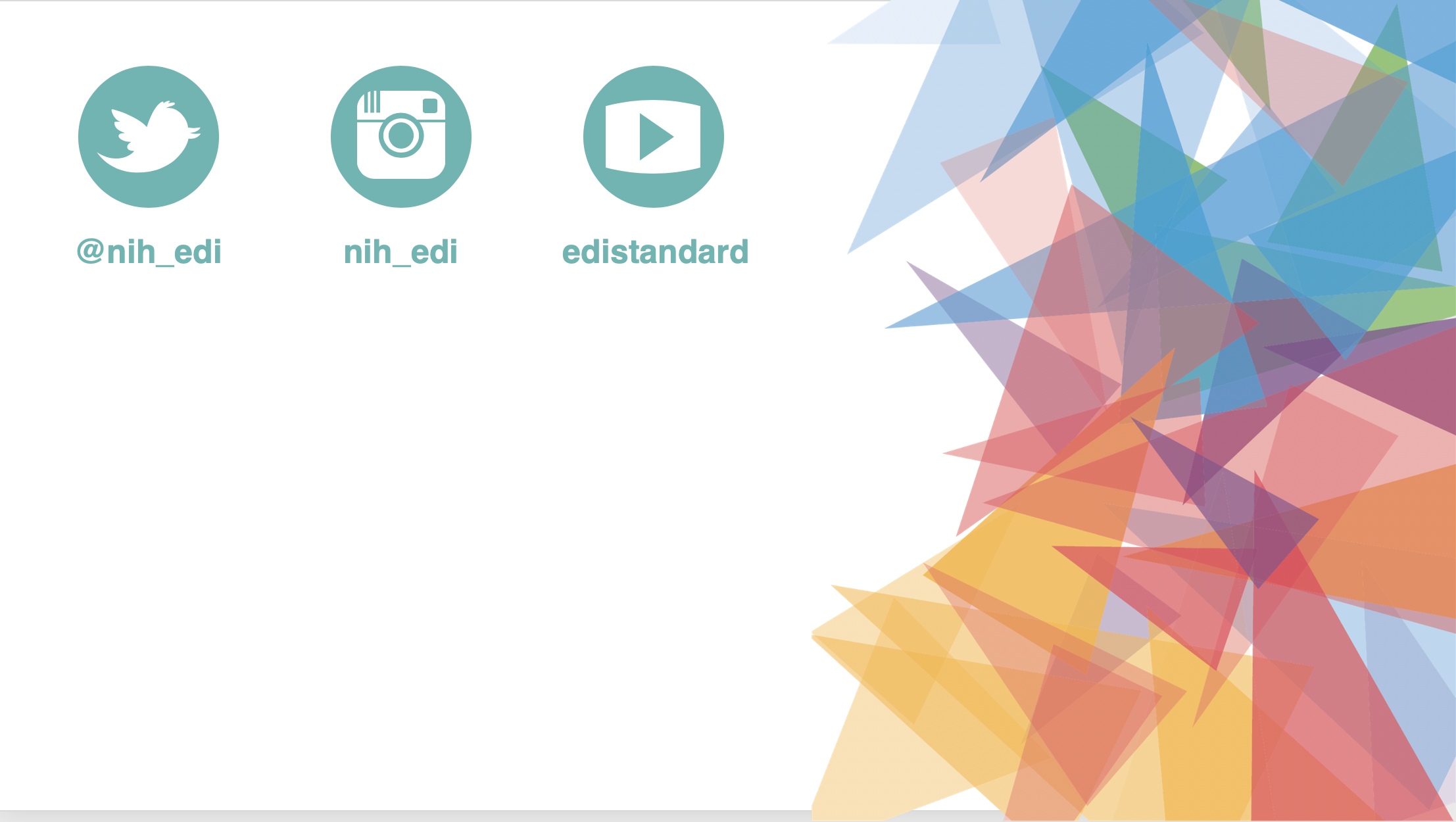 Visit http://www.edi.nih.gov
2 Center Drive 
Building 2, Room 3E02                                 
Bethesda, Maryland 20892                       
P: 301.496.6301  F: 301.480.1818      
 
2115 East Jefferson Street
Lower Level BB-B-57
Rockville, Maryland 20852
P: 301.402.4157 F: 301.480.2240
[Speaker Notes: I hope you will reach out to us; all of our contact information is here.  We have two locations: one off-campus for those of you who are going to be working off-campus and also one centrally located here in Building 2.  We invite you to come to our space, interact with our team, and hopefully we can be of assistance to you in the future.  So, I wish you all the best with your long-term career here at the National Institutes of Health.  I’m so glad you chose to join the NIH team.

Questions?]